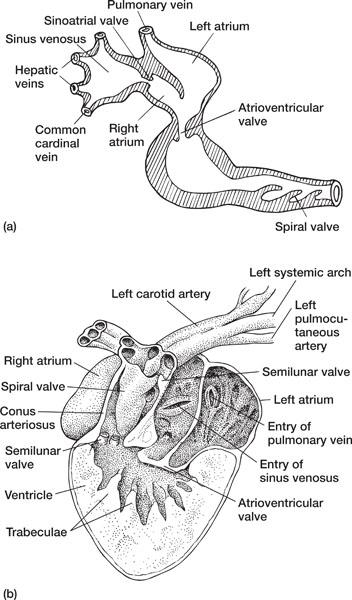 Figure 12.30
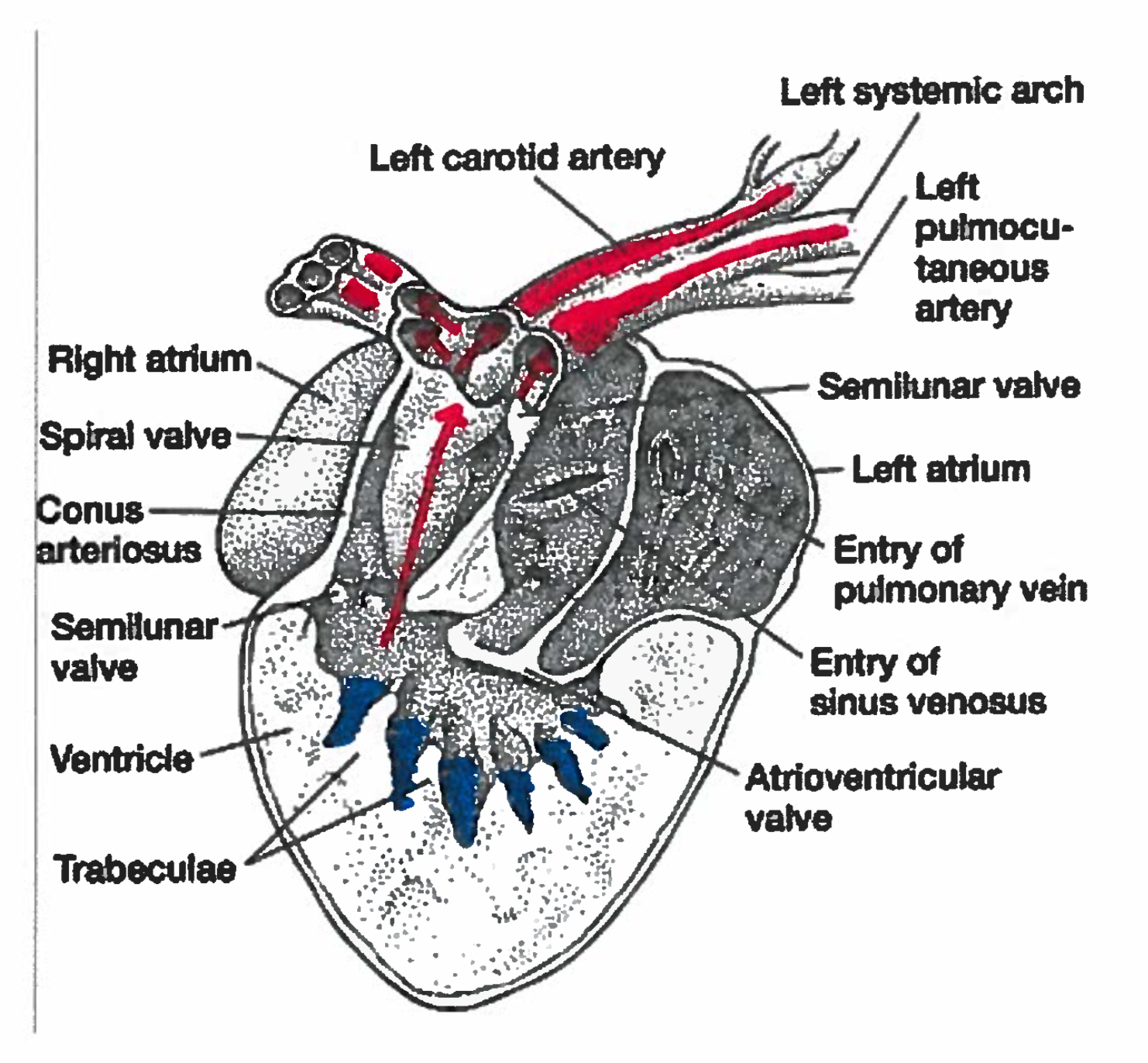 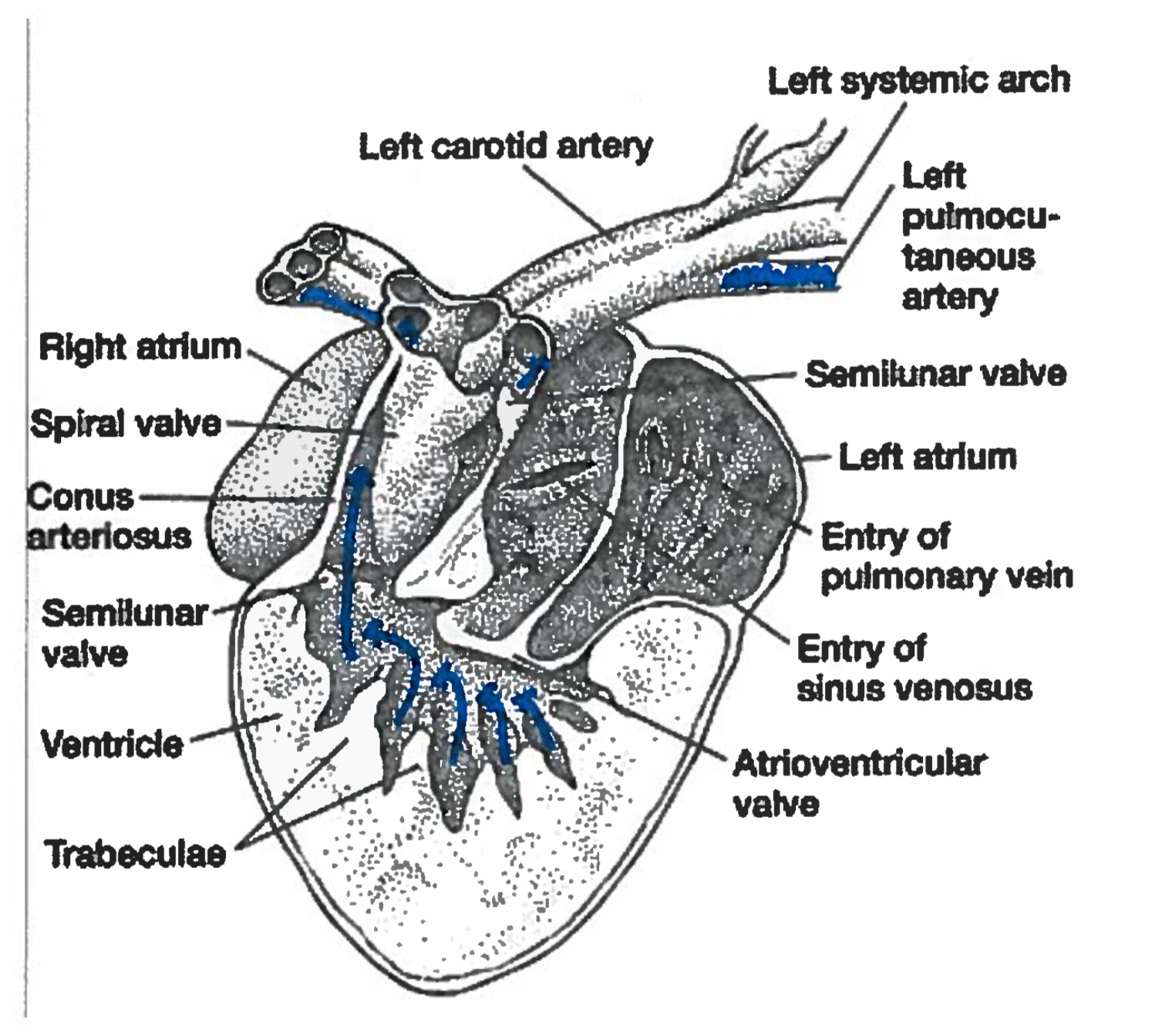 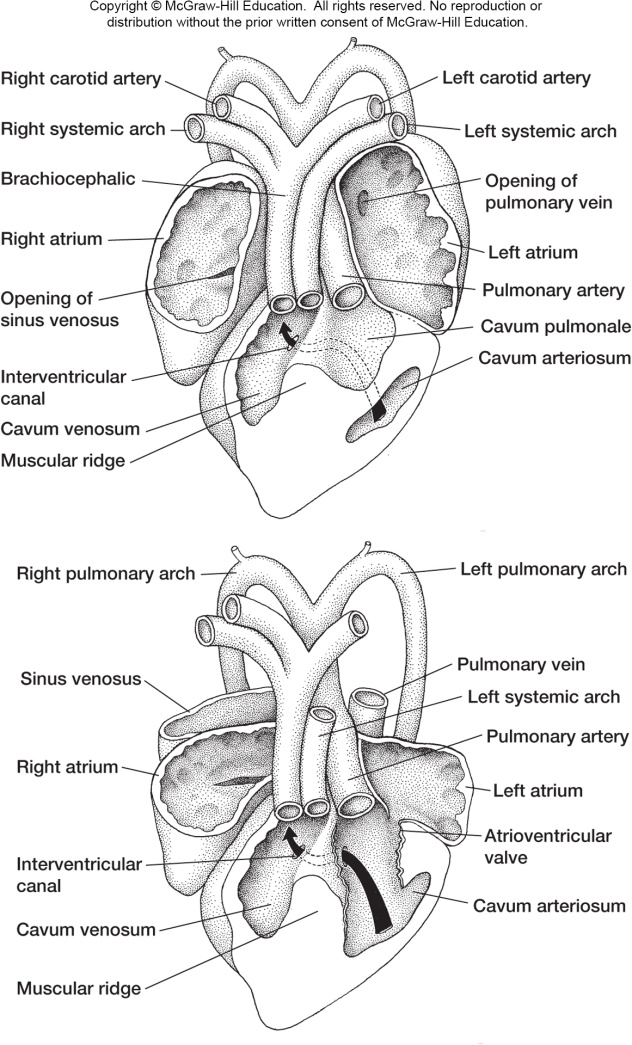 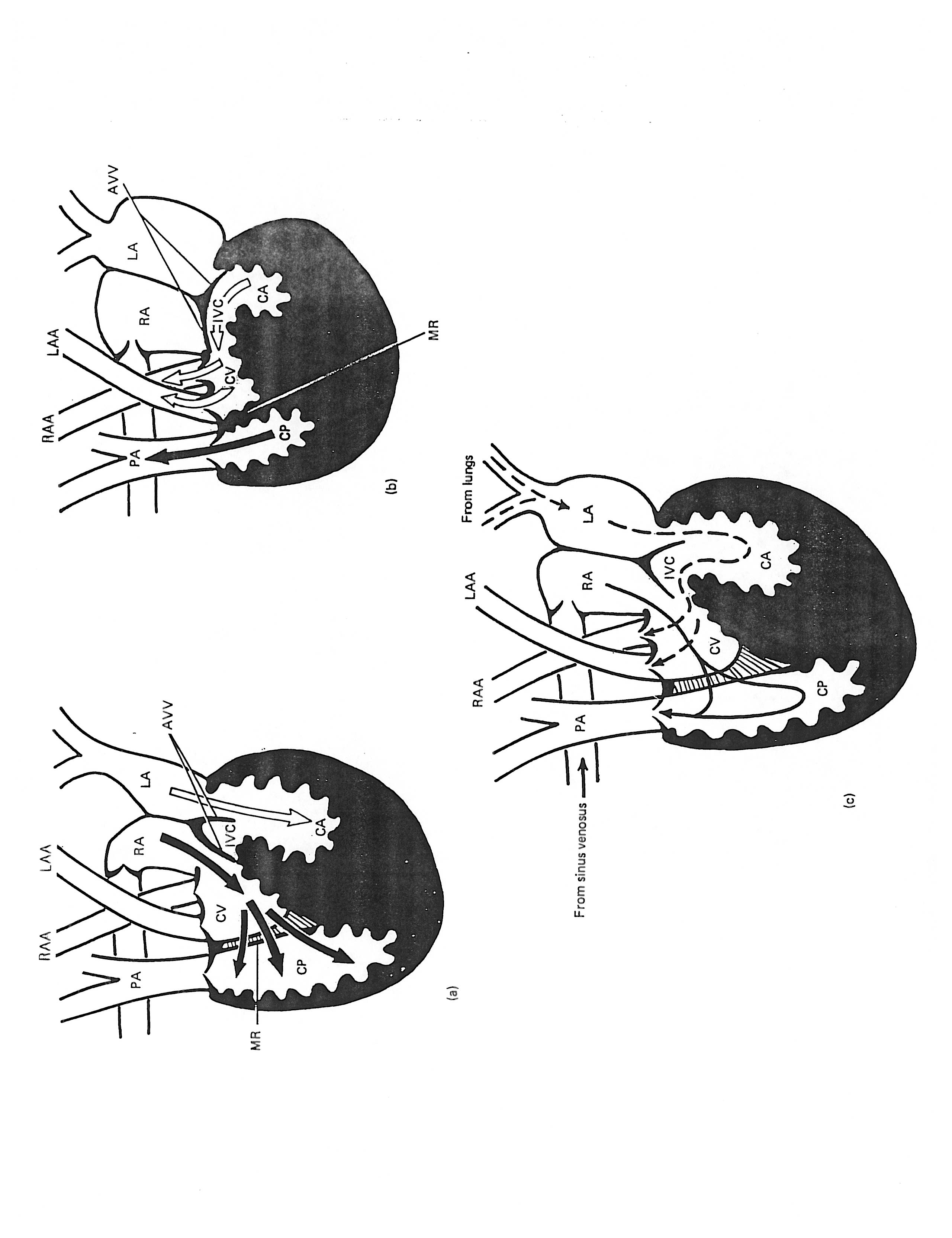 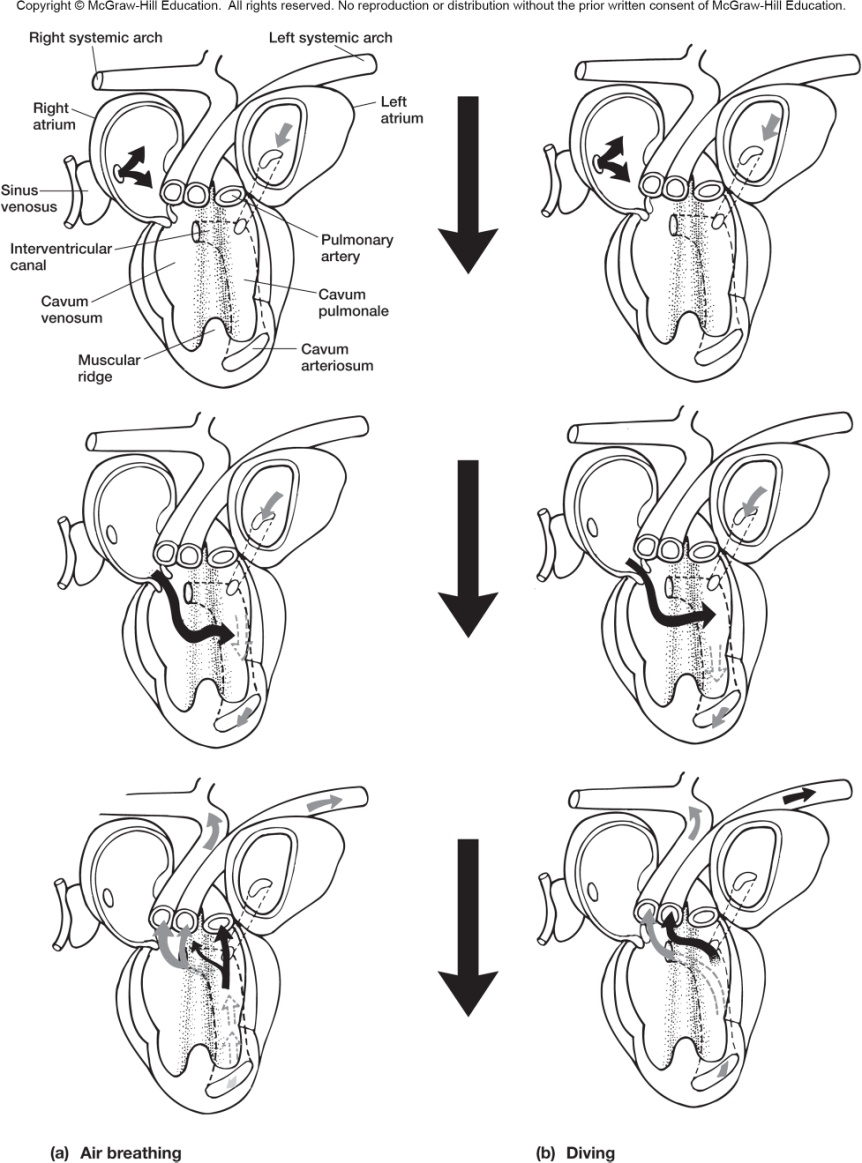 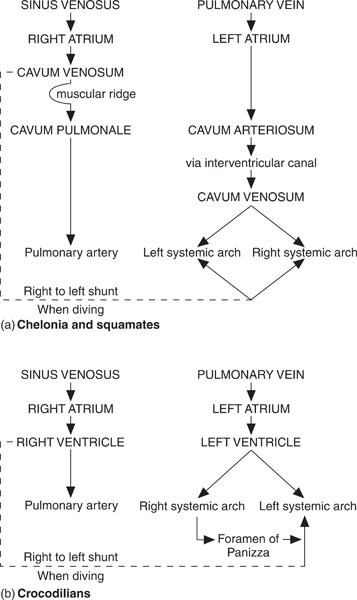 Figure 12.34
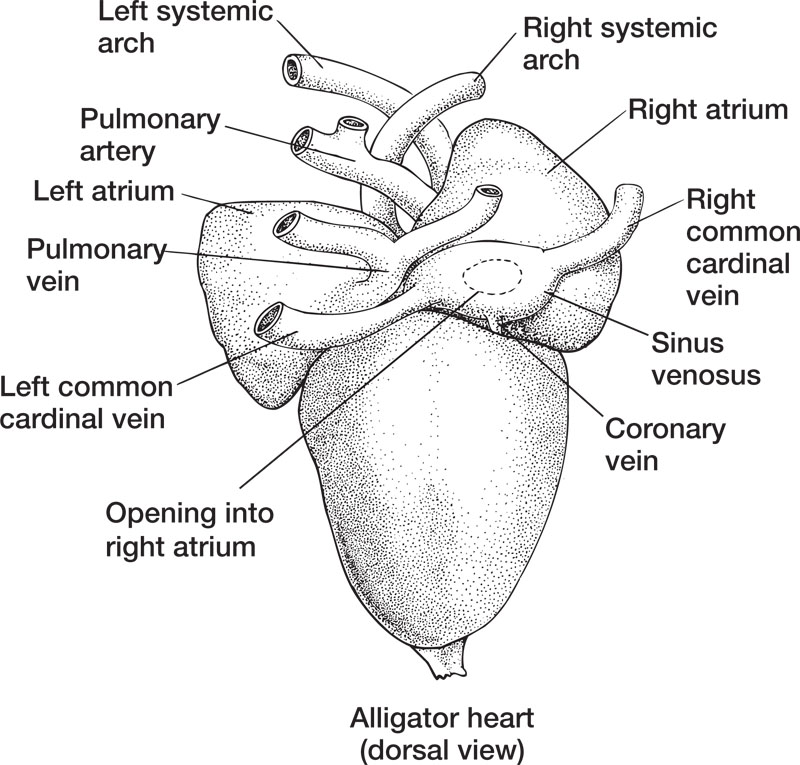 Figure 12.36
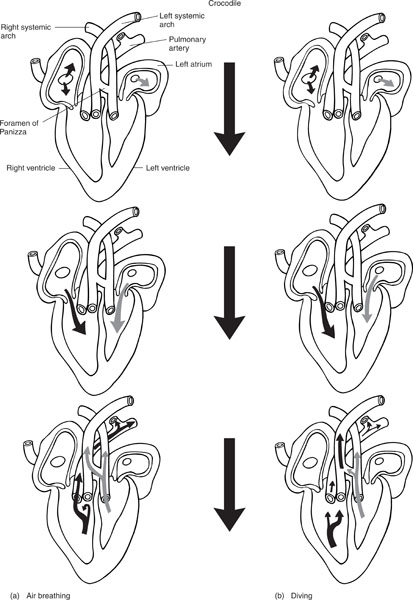 Figure 12.37